Mövzu № 10. İctimai qayda, ictimai təhlükəsizlik və ictimai mənəviyyat əleyhinə olan inzibati xətalara görə məsuliyyət
PLAN:
 İctimai qayda əleyhinə olan inzibati xətalara görə məsuliyyət.
 İctimai təhlükəsizlik əleyhinə olan inzi-bati xətalara görə məsuliyyət.
 İctimai mənəviyyat əleyhinə olan inzi-bati xətalara görə məsuliyyət.
Sual 1. İctimai qayda əleyhinə olan inzibati xətalara görə məsuliyyət
İctimai qayda əleyhinə olan inzibati xətalar:
Xırda xuliqanlıq;
Avtoxuliqanlıq;
Yetkinlik yaşına çatmayanların xırda xuliqanlığına görə valideynlərinin və ya onları əvəz edən şəxslərin məsuliyyəti;
Toplantıların təşkili və keçirilməsi qaydasının pozulması.
İXM, maddə 510. Xırda xuliqanlıq
Xırda xuliqanlıq, yəni ictimai qaydanı pozan, lakin fiziki şəxslər üzərində zor tətbiq olunması ilə və ya belə zorun tətbiq edilməsi hədəsi ilə, yaxud özgənin əmlakının məhv edil-məsi və ya zədələnməsi ilə müşayiət edilməyən hərəkətlərə görə
Əsas obyekt - ictimai qayda sahəsində yaranan ictimai münasibətlərdir. 
Əlavə obyekt - ictimai mənəviyyatdır. 
Obyektiv tərəf - ictimai qaydanı pozan müxtəlif hərəkətlərlə xarakterizə edilir. 
Subyekt - 16 yaşına çatmış, anlaqlı fiziki şəxsdir.
Subyektiv tərəf - qəsdlə (düzünə) xarak-terizə edilir. 
Aidiyyət: inzibati tənbeh etmə haqqında qərarı rayon (ş) məhkəmələri və DİN-in səlahiyyətli subyektləri qəbul edə bilər.
İXM, maddə 511. Avtoxuliqanlıq
511.1. Avtoxuliqanlıq, yəni N/V-in sürücüsü tərəfindən ictimai qaydanı və əhalinin dincliyini nümayişkaranə şəkildə pozan, cəmiyyətə açıqca hörmətsizlik ifadə edən, yol hərəkəti qaydalarının müxtəlif üsullarla davamlı olaraq pozulması ilə müşa-yiət olunan qərəzli hərəkətlərə görə -
511.2. Eyni hərəkətlərin inzibati tənbeh almış şəxs tərəfindən inzibati tənbeh vermə haqqında qərar qüvvəyə mindiyi gündən bir il ərzində təkrar törədilməsinə görə- 
511.3. İXM-in 511.1-ci maddəsində nə-zərdə tutulmuş hərəkətlərin aşkar su-rətdə iki və ya daha artıq nəqliyyat vasitəsinin iştirakı ilə sürət yarışı təşkil edərək yolda müəyyən edilmiş hərəkət sürəti həddini 60 km/saatdan artıq aş-maqla törədilməsinə görə -
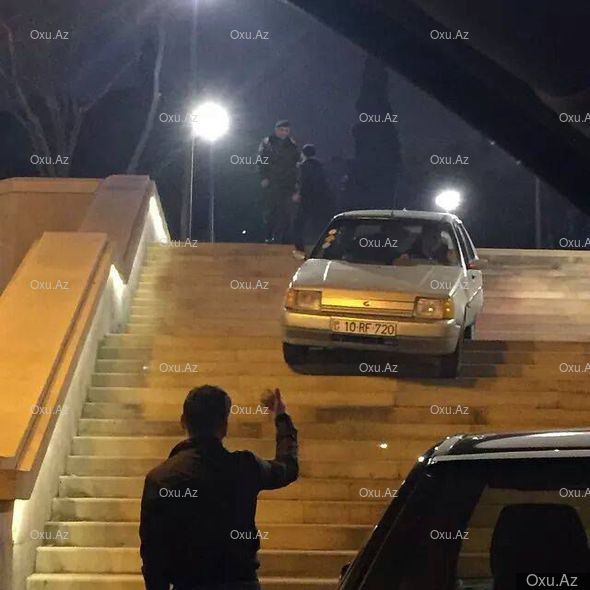 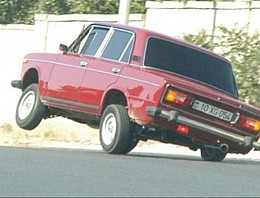 Əsas obyekt - ictimai qaydadır.
Əlavə obyekt - yol hərəkəti qaydalarıdır. 
Obyektiv tərəf - nəqliyyat vasitəsinin sü-rücüsü tərəfindən yol hərəkəti qayda-larının müxtəlif üsullarla davamlı olaraq pozulması ilə müşayiət olunan qərəzli hərəkətlərdə ifadə olunur. 
Subyekt - 16 yaşına çatmış, anlaqlı, fiziki şəxsdir (n/v-in sürücüsü)
Subyektiv tərəf - qəsdlə (düzünə) xarak-terizə edilir.
Aidiyyət: inzibati tənbeh etmə haqqında qərarı rayon (ş) məhkəmələri qəbul edir.
Sual 2. İctimai təhlükəsizlik əleyhinə olan inzibati xətalara görə məsuliyyət
İctimai təhlükəsizlik əleyhinə olan inzibati xətalar: 
Dini qurumların yaradılması və fəaliyyət qay-dasının pozulması;
Dini etiqad azadlığı haqqında qanunvericiliyin pozulması;
Fövqəladə vəziyyət rejimi tələblərinin pozulması;
Dini ekstremizm əleyhinə aparılan xüsusi əməliyyat zonasının hüquqi rejiminin tələblərinin pozulması;
Yaşayış məntəqələrində və xüsusi olaraq ayrıl-mamış yerlərdə, yaxud müəyyən edilmiş qaydanı pozmaqla odlu silahdan atəş açma;
Məişət səs-küyünə qarşı mübarizə qaydalarının pozulması və s.
İXM, maddə 520. Yaşayış məntəqələrində və xüsusi olaraq ayrılmamış yerlərdə, yaxud müəyyən edilmiş qaydanı pozmaqla odlu silahdan atəş açma
Yaşayış məntəqələrində və xüsu-si olaraq ayrılmamış yerlərdə və ya xüsusi olaraq ayrılmış yer-lərdə müəyyən edilmiş qaydanı pozmaqla odlu silahdan atəş açmağa görə-
mülki silah - özünümüdafiə, ov və id-manla məşğul olma üçün nəzər-də tutulmuş silahdır;
odlu silah - barıtın və ya digər alışan maddələrin yanmasından yaranan enerji hesabına mərmisi istiqamətlən-miş hərəkət edərək müəyyən məsafə-dən hədəfi mexaniki zədələmək və ya sıradan çıxarmaq təyinatına malik olan silahdır.
Obyekt - ictimai təhlükəsizlikdir.
Obyektiv tərəf:
a) yaşayış məntəqələrində  və xüsusi olaraq ayrılmamış yerlərdə odlu silahdan atəş açma;
b) xüsusi olaraq ayrılmış yerlərdə müəyyən edilmiş qaydanı pozmaqla odlu silahdan atəş açma.
Subyekt  - 16 yaşına satmış, anlaqlı, fiziki şəxsdir. 
Subyektiv tərəf - qəsd və ya ehtiyatsızlıqla xarakterizə olunur. 
Aidiyyət: inzibati tənbeh etmə haqqında qərarı rayon (şəhər) məhkəmələri və DİN-in səlahiyyətli subyektləri qəbul edə bilər.
Sual 3. İctimai mənəviyyat əleyhinə olan inzibati xətalara görə məsuliyyət
İctimai mənəviyyat əleyhinə olan inzibati xətalar:
Yetkinlik yaşına çatmayanın sərxoşluq vəziyyətinə gətirilməsi;
Avaralıqla məşğul olma;
 Fahişəliklə məşğul olma;
Qumar oyununda iştirak etmə.
İXM, maddə 525. Qumar oyununda iştirak etmə
Qumar oyununda iştirak etmə, yəni qumar oynamağa görə -
oyun ləvazimatı, habelə qumara qoyulmuş pul vəsaitləri və ya digər əmlak müsadirə edilməklə 400 manatdan 600 manatadək məbləğdə cərimə edilir. 
“Qumar oyunu” - pul vəsaitləri, maddi və sair nemət (uduş) barəsində oynanılan və uduşu qeyri-müəyyənlikdən və ya təsadüfdən asılı olan oyundur.
Obyekt - ictimai mənəviyyatdır.
Obyektiv tərəf - pul, şey və başqa sərvətlərlə qumar oynamaqda  ifadə olunur.
Subyekt - 16 yaşına çatmış, anlaqlı, fiziki şəxsdir.
Subyektiv tərəf - qəsdlə (düzünə) xarak-terizə olunur.
Aidiyyət: inzibati tənbeh etmə haq-qında qərarı rayon (şəhər) məhkə-mələri qəbul edir.
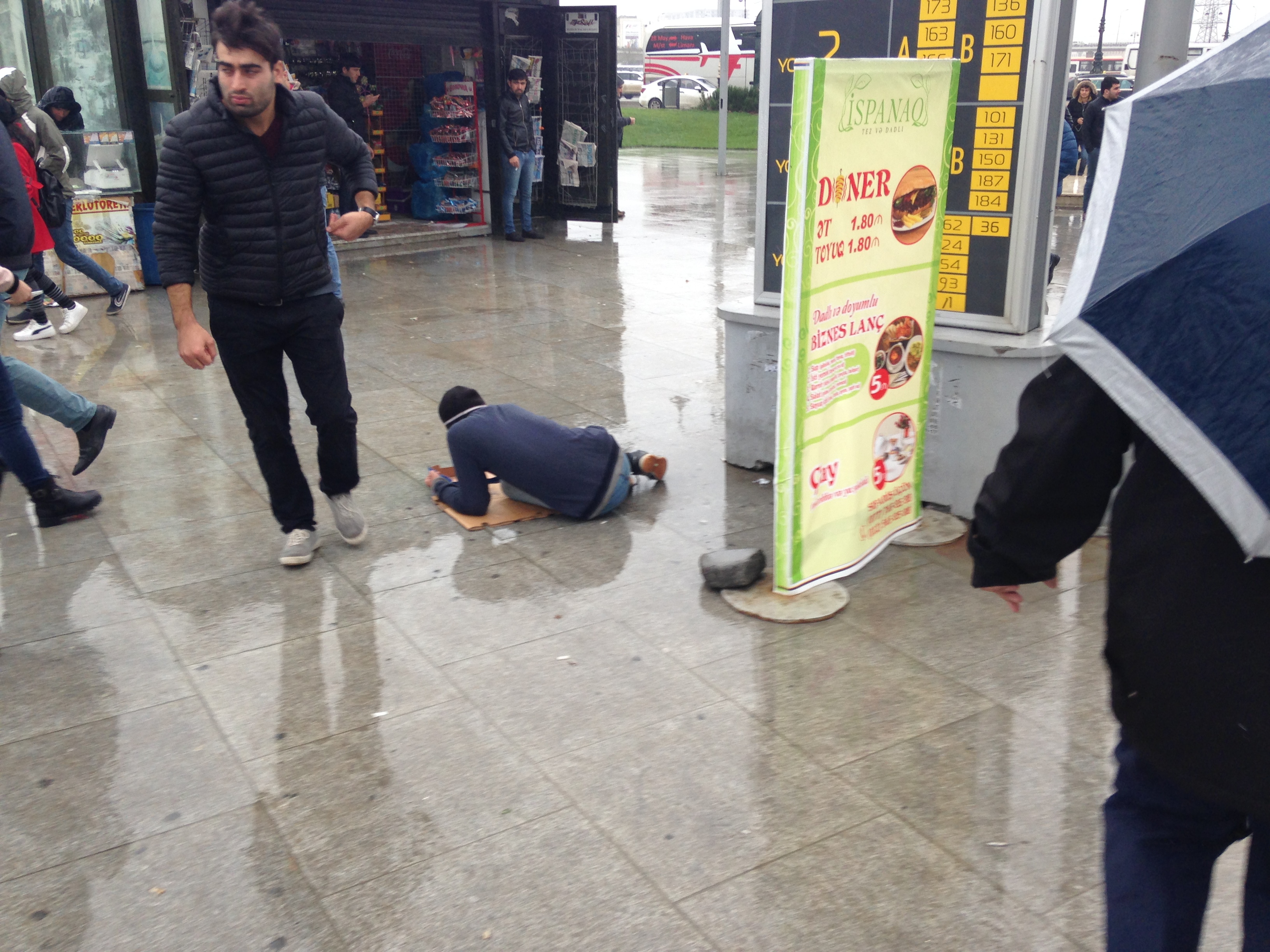